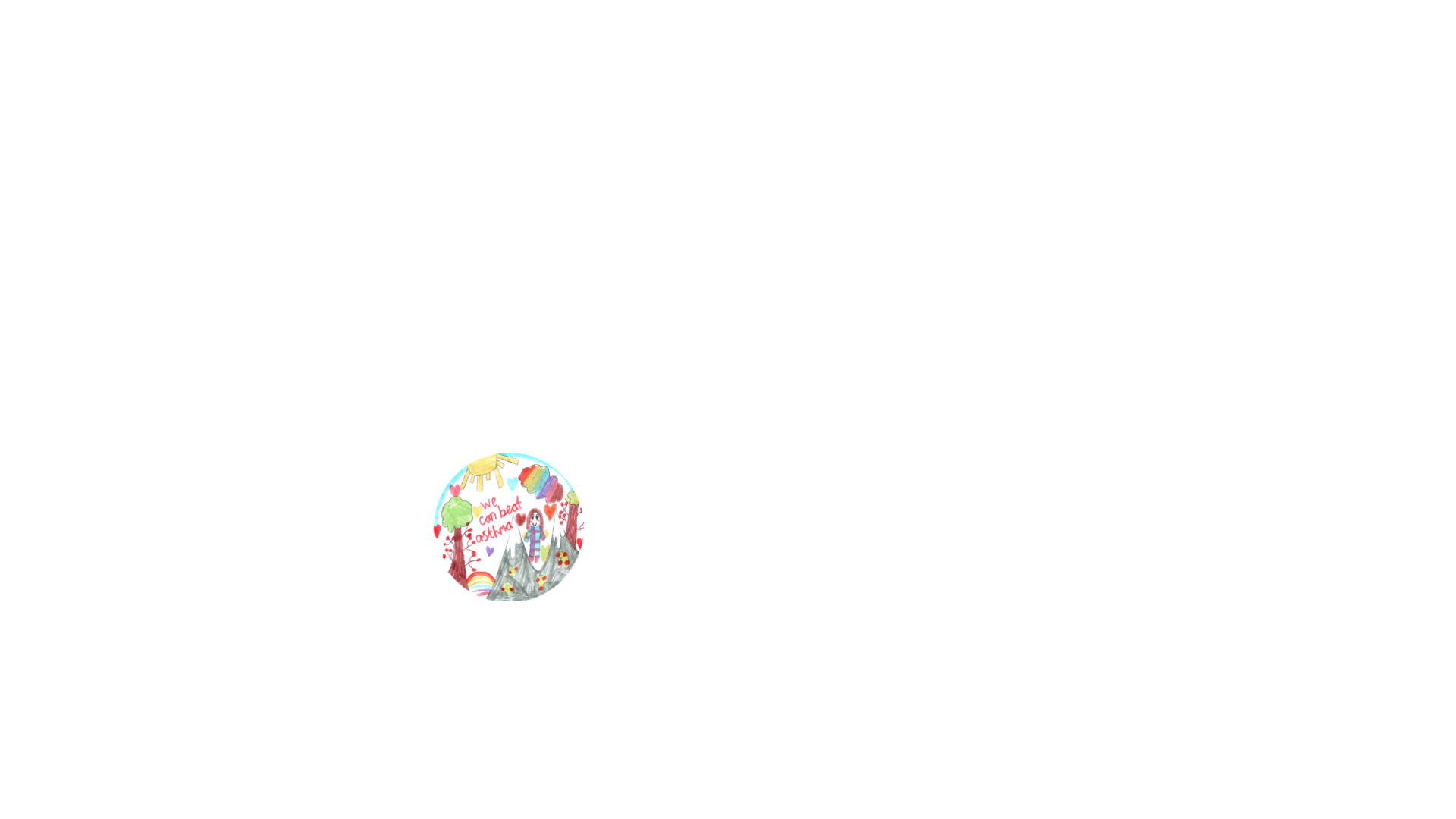 Beat Asthma Friendly School                                         Accreditation Guide
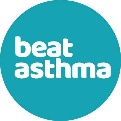 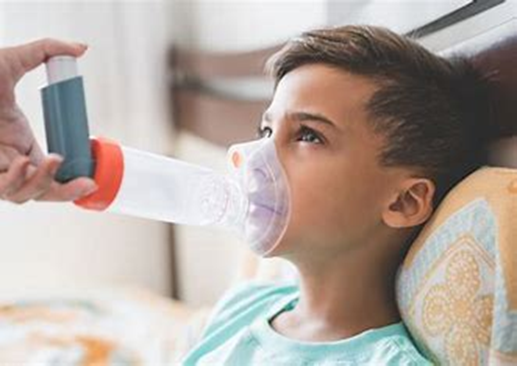 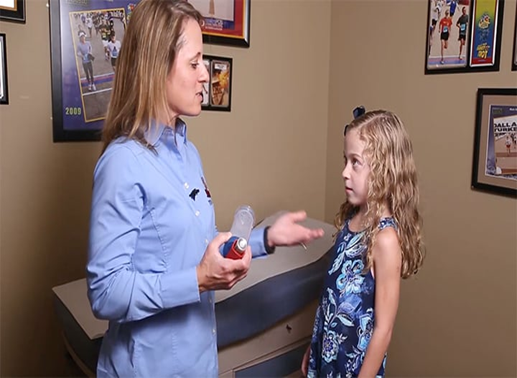 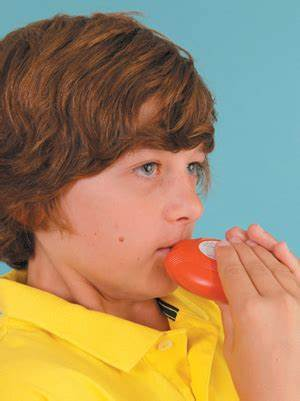 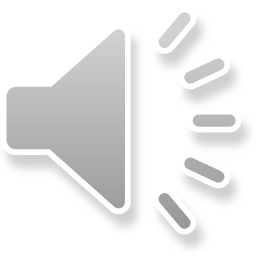 Each slide has supporting audio, please use the speaker icon to play the recording on each slide
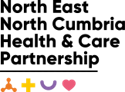 North East & North Cumbria ICS Area
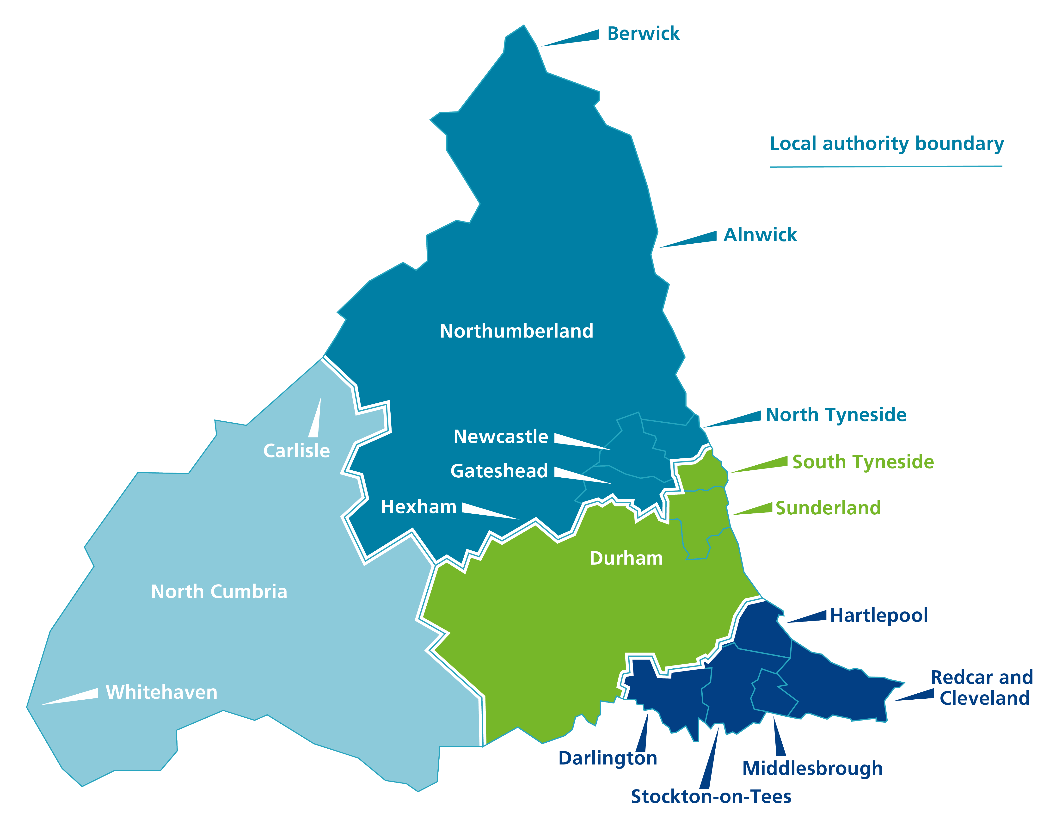 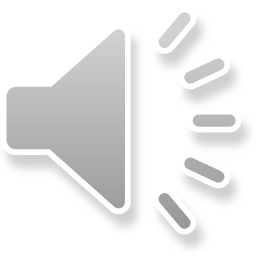 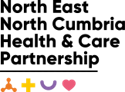 What is Asthma
Asthma is a chronic lung disease affecting people of all ages. It is caused by inflammation and muscle tightening around the airways, which makes it harder to breathe.

Symptoms can include coughing, wheezing, shortness of breath and chest tightness. These symptoms can be mild or severe and can come and go over time.

Although asthma can be a serious condition, it can be managed with the right treatment. People with symptoms of asthma should speak to a health professional. 

Asthma (who.int)
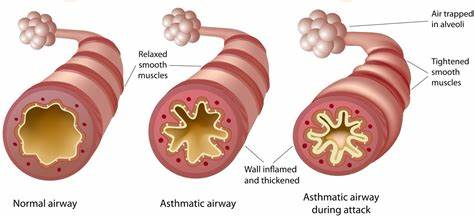 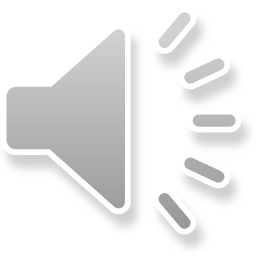 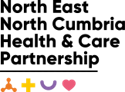 Asthma
Asthma is the most common long term medical condition in children and young people
Around 1 in 11 children live with Asthma

Outcomes for children and young people living in deprived areas are worse.

The UK has one of the highest emergency admission rates for Asthma in Europe

There are over 25,000 emergency hospital admissions for Asthma amongst children a year in the UK

Asthma is a main contributor to school days lost

(National bundle of care for children and young people with Asthma – September 2021)
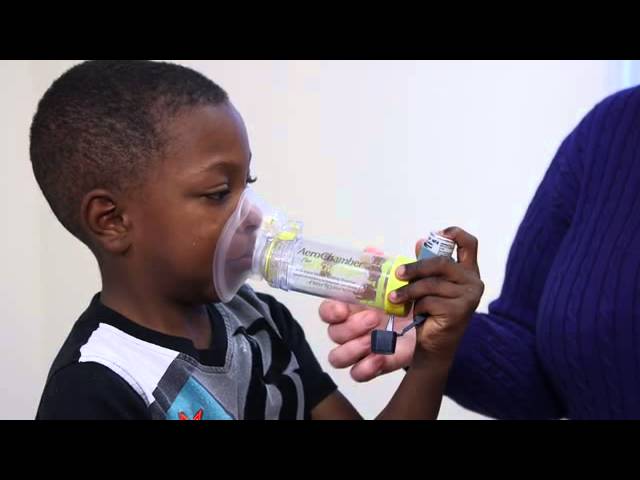 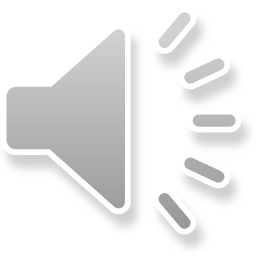 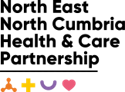 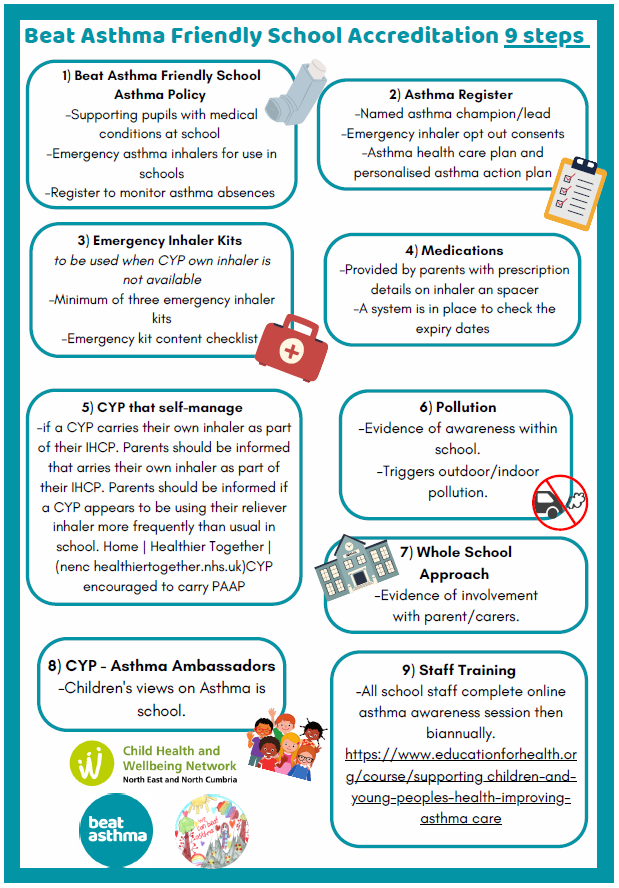 Accreditation Steps
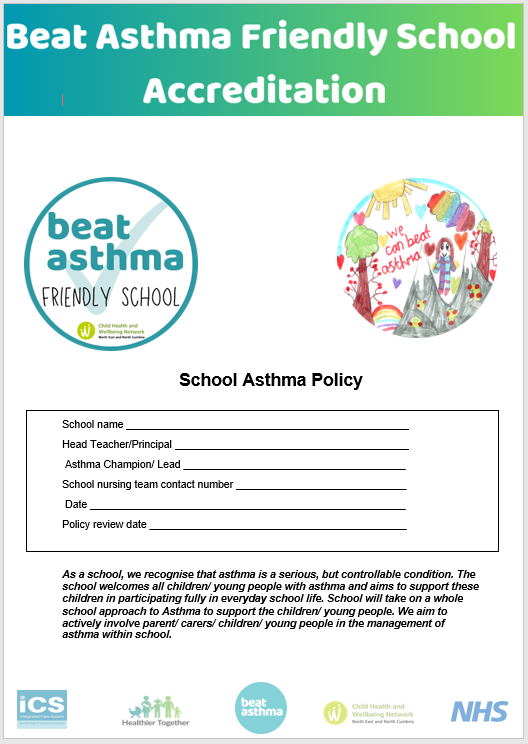 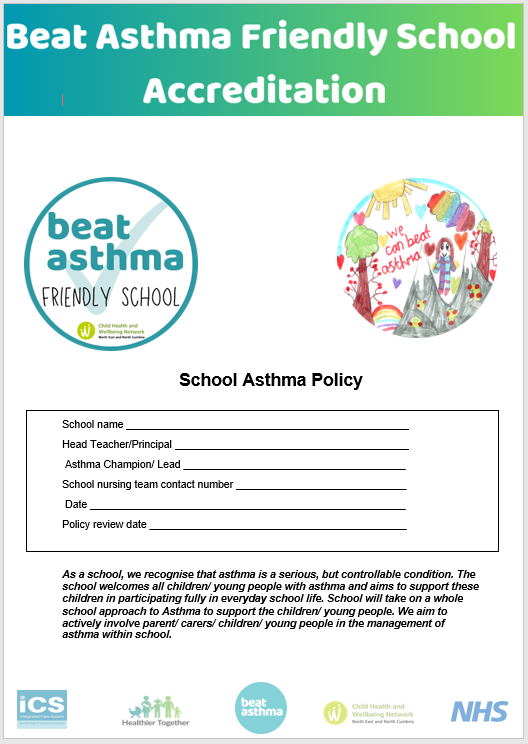 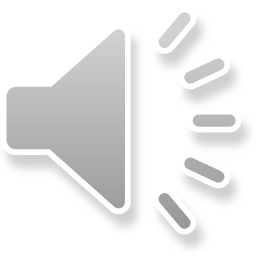 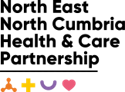 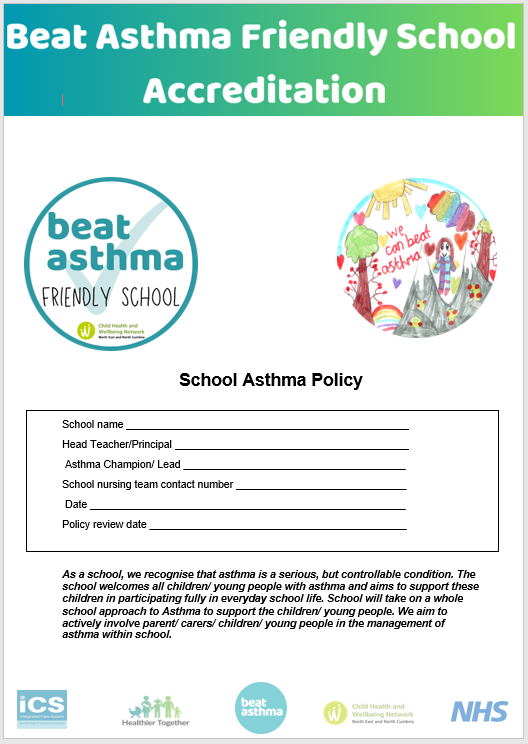 Policy
Link to accreditation pack
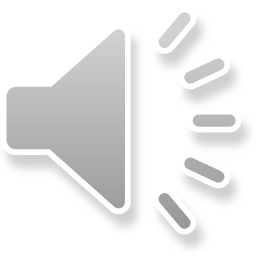 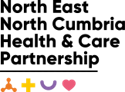 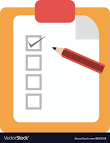 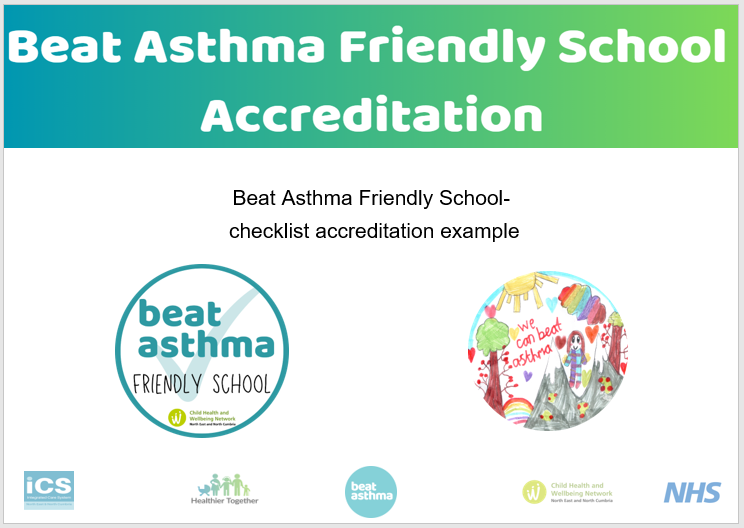 Step 1
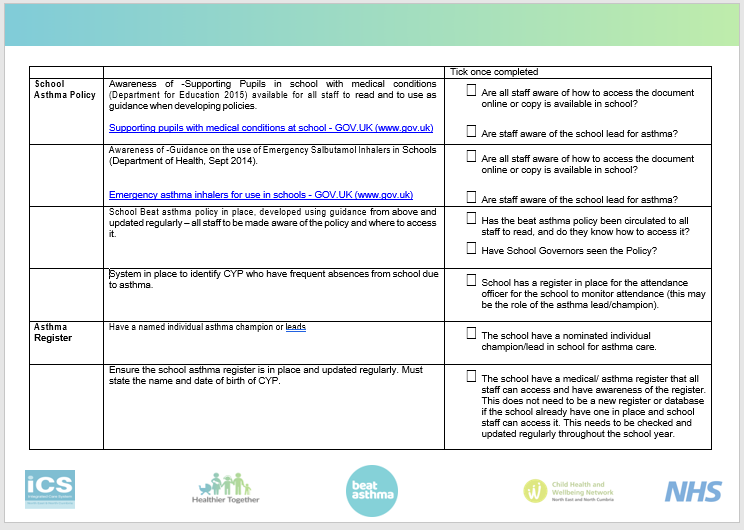 Click here to view the completed checklist example
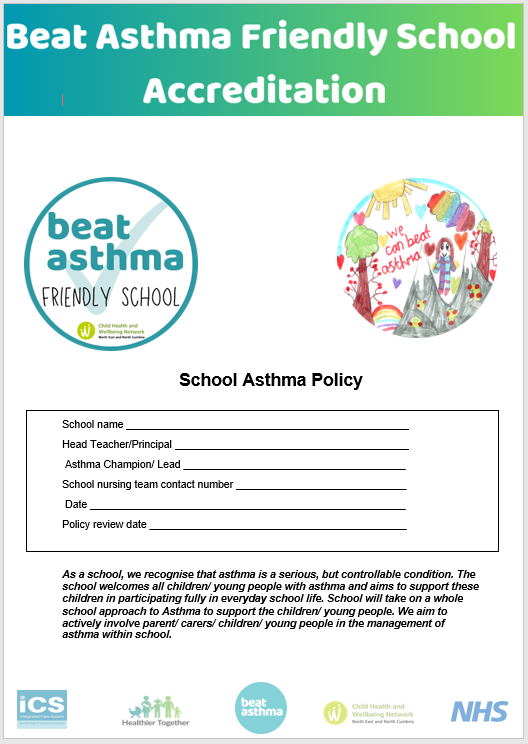 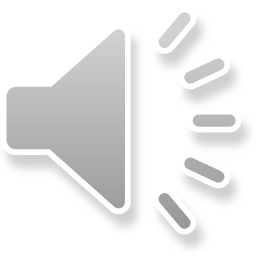 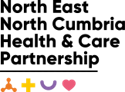 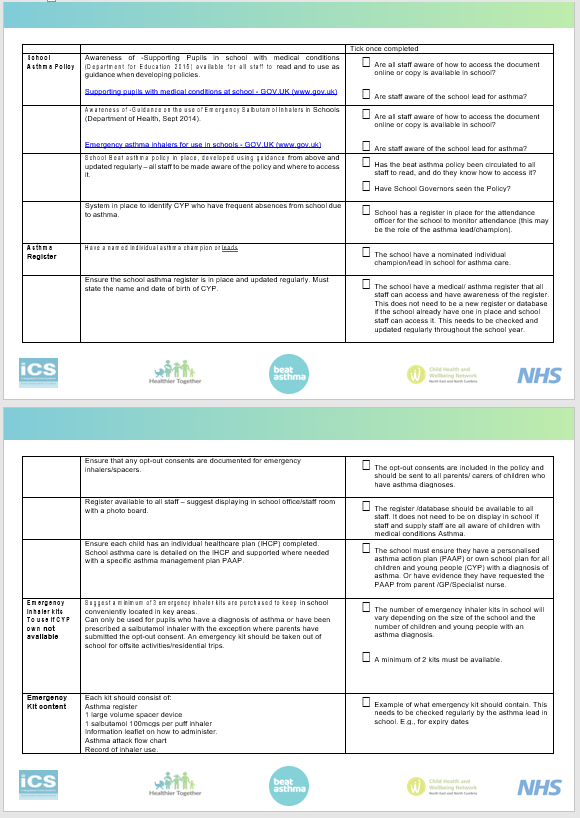 Step 2
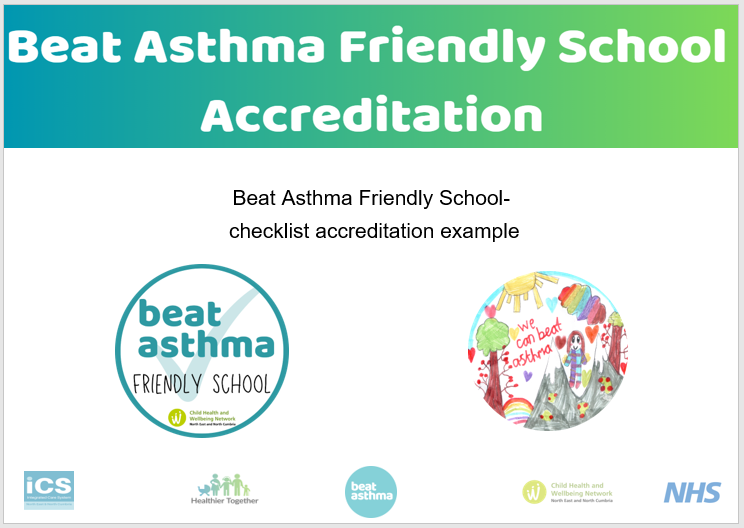 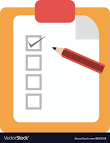 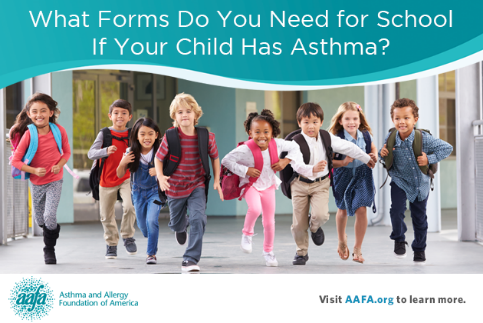 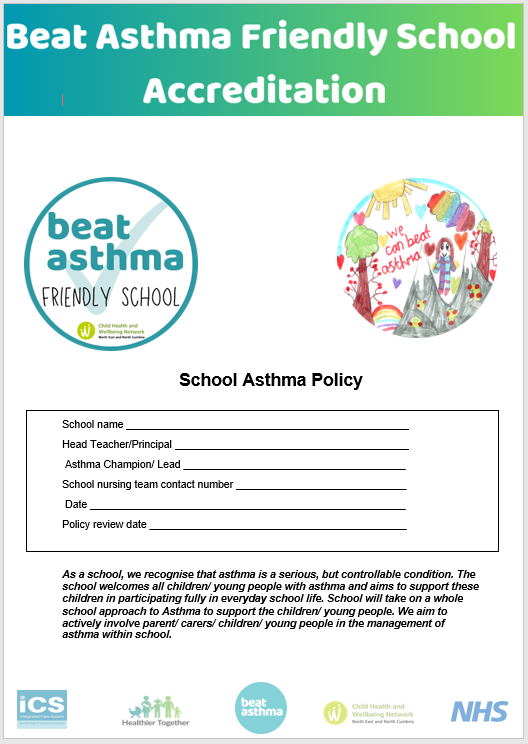 Click here to view the completed checklist example
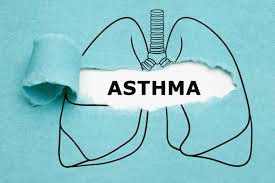 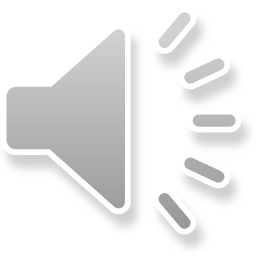 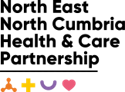 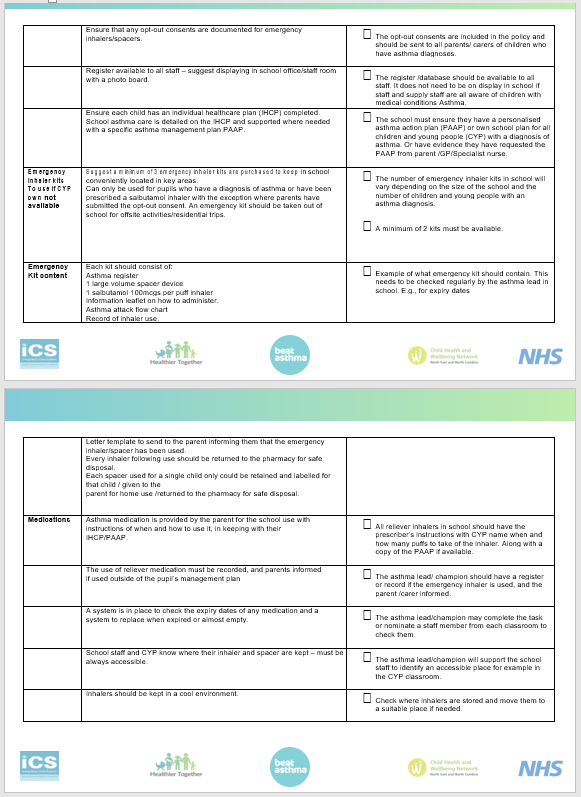 Step 3
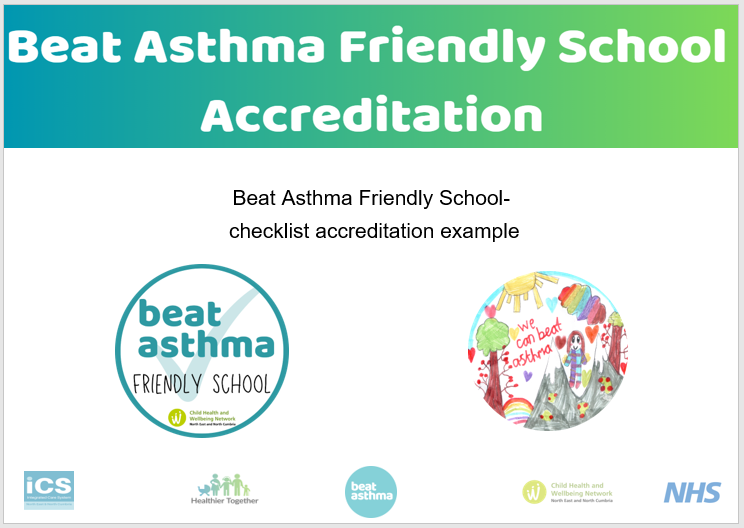 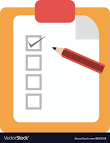 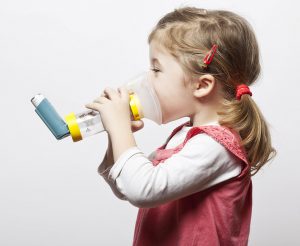 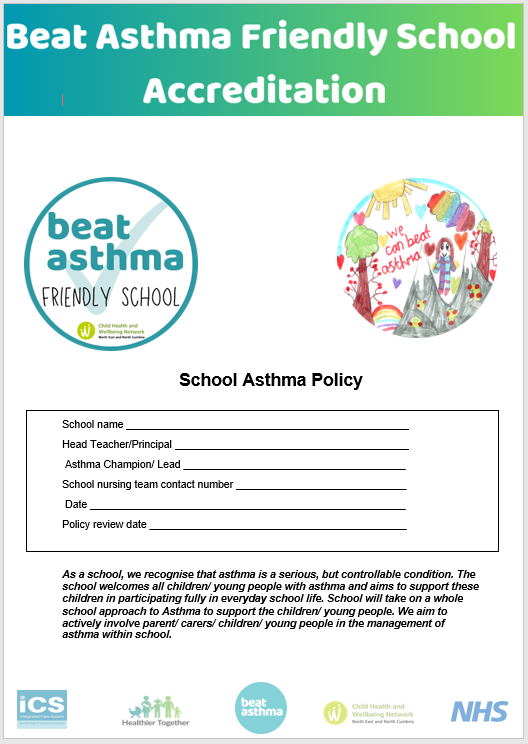 Click here to view the completed checklist example
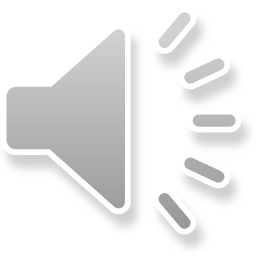 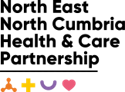 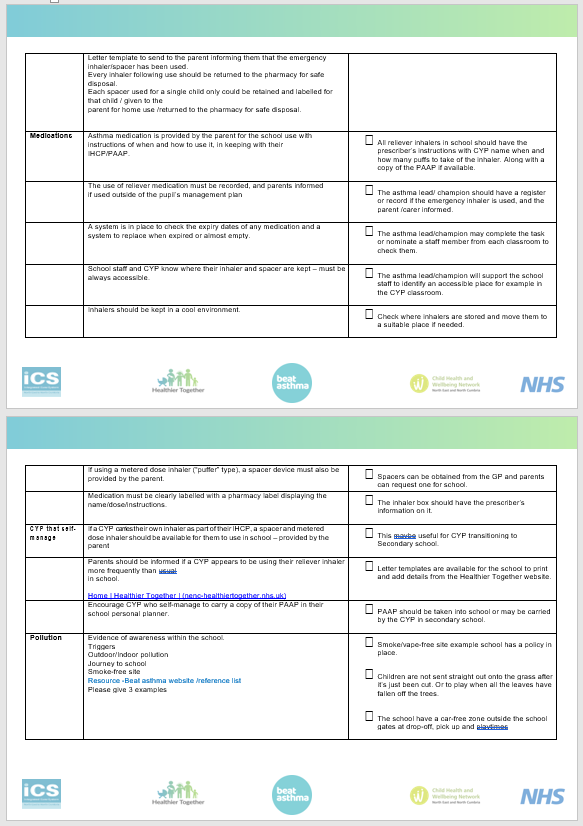 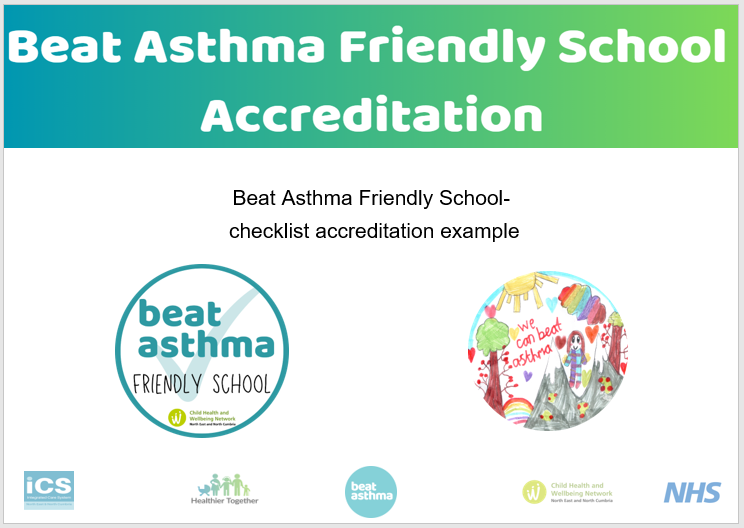 Step 4
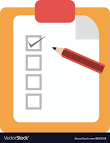 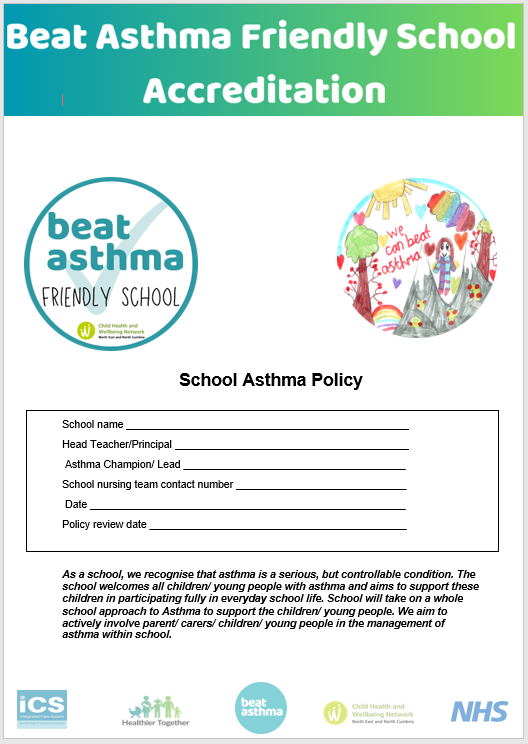 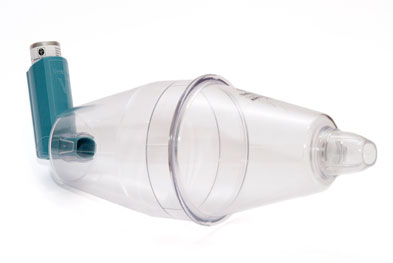 Click here to view the completed checklist example
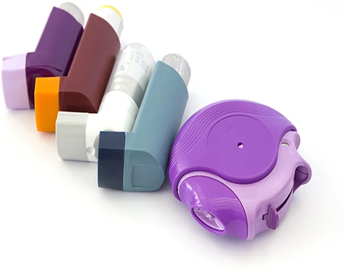 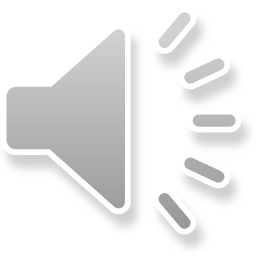 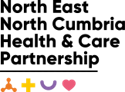 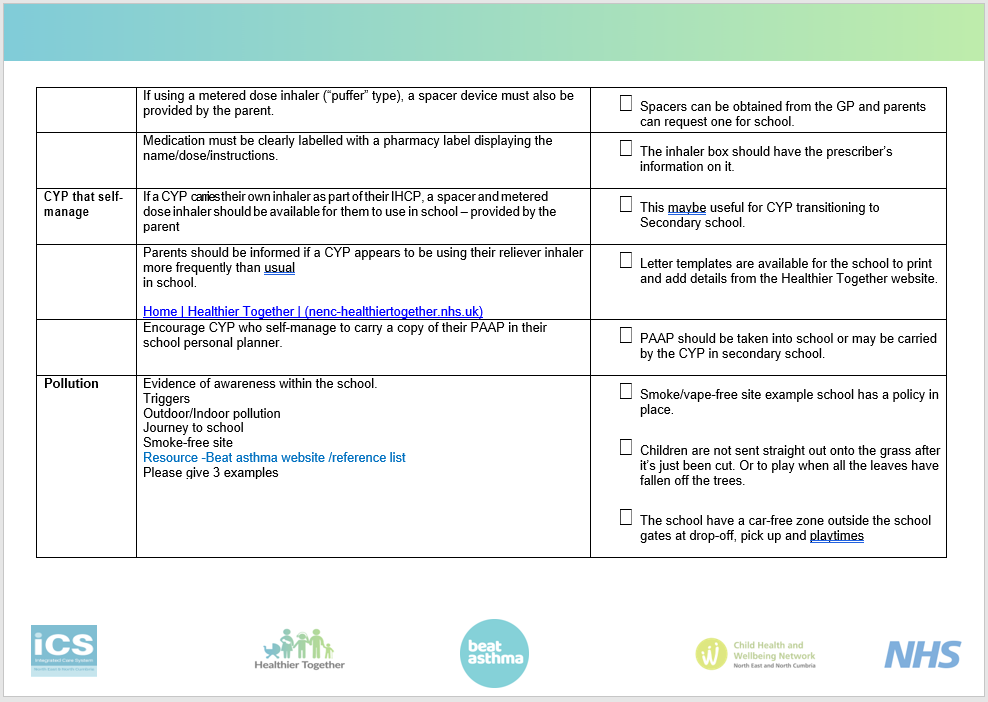 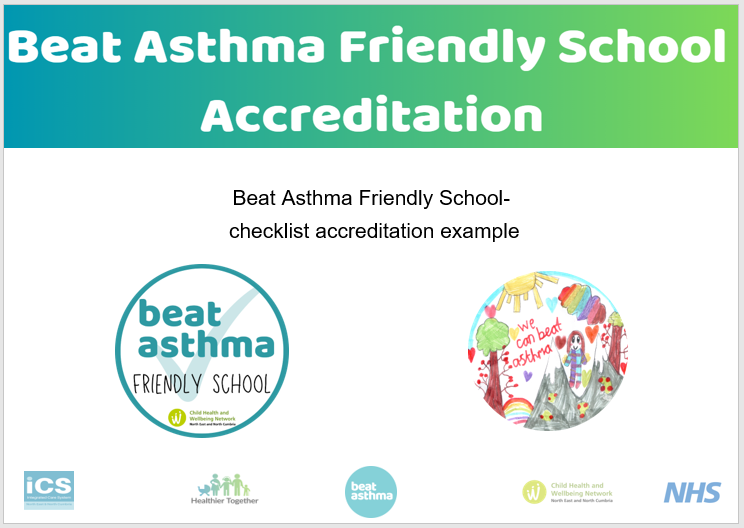 Step 5
Click here to view the completed checklist example
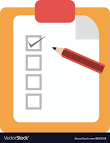 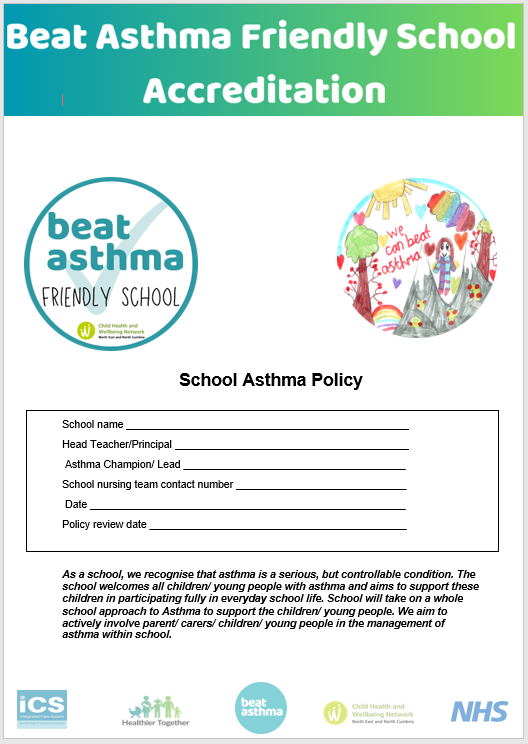 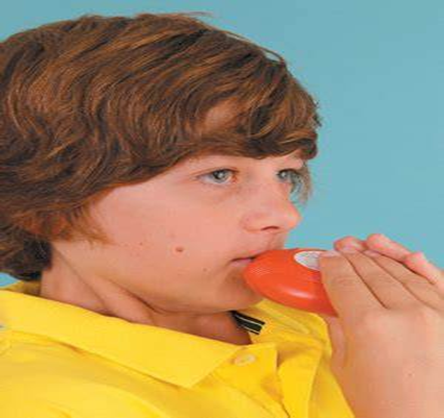 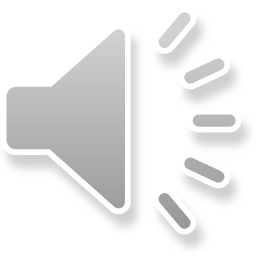 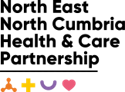 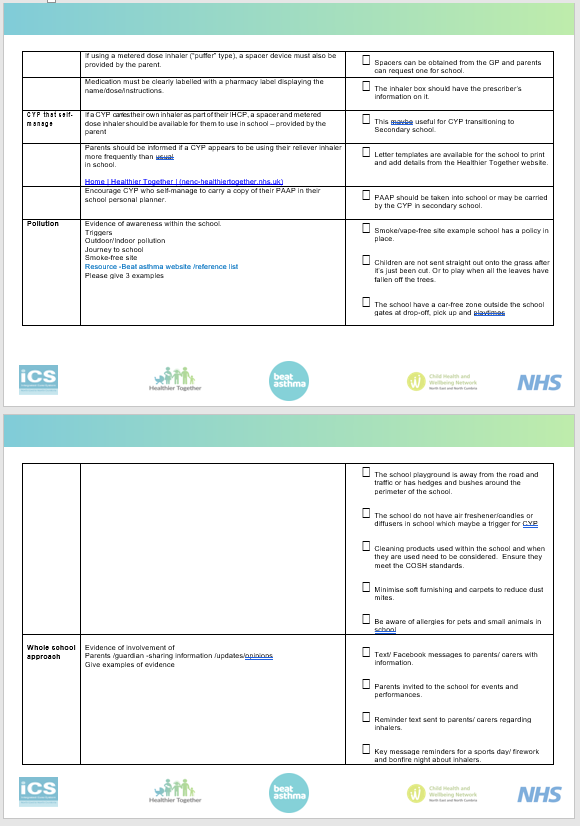 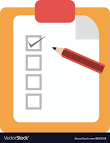 Step 6
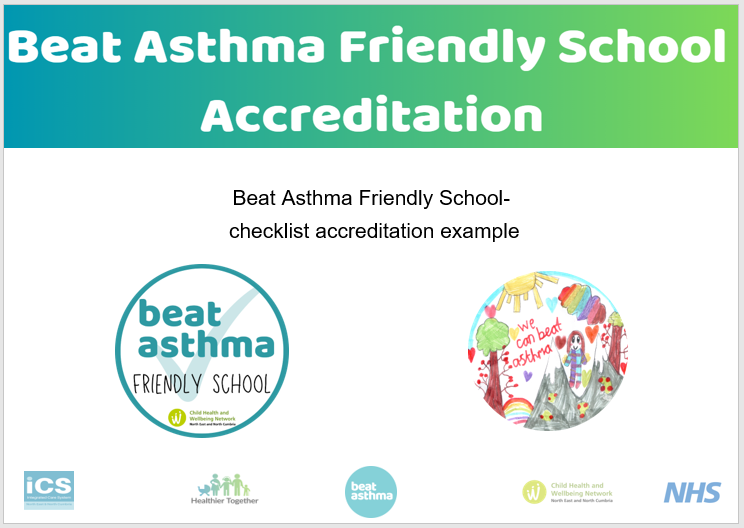 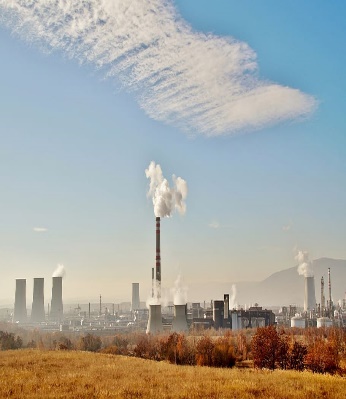 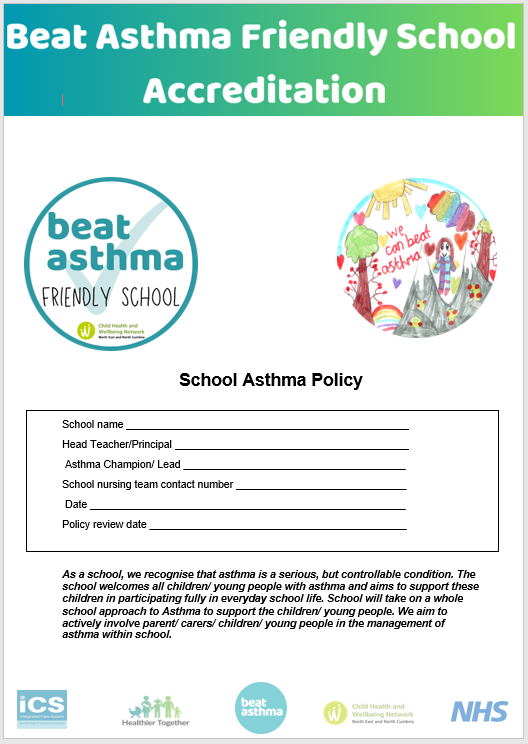 Click here to view the completed checklist example
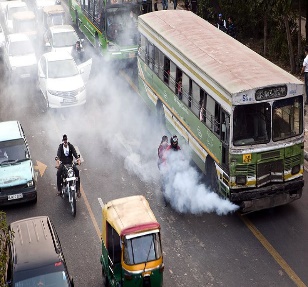 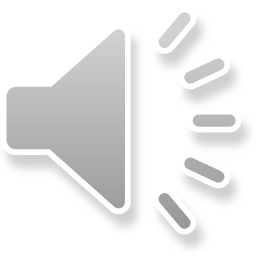 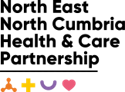 This Photo by Unknown Author is licensed under CC BY-SA
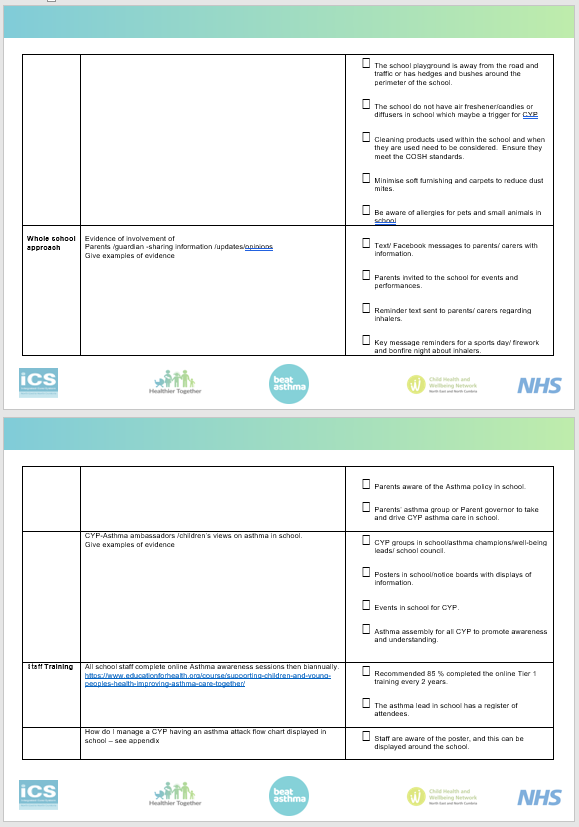 Step 7 & 8
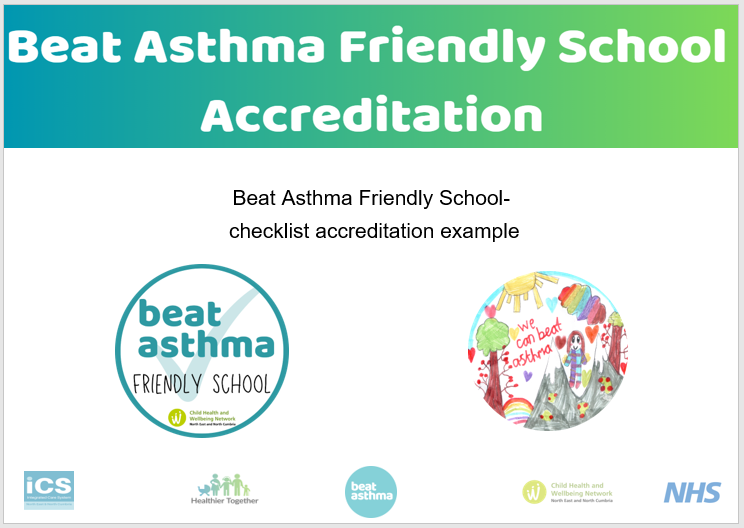 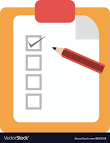 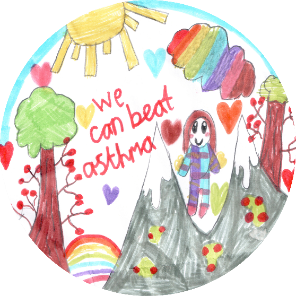 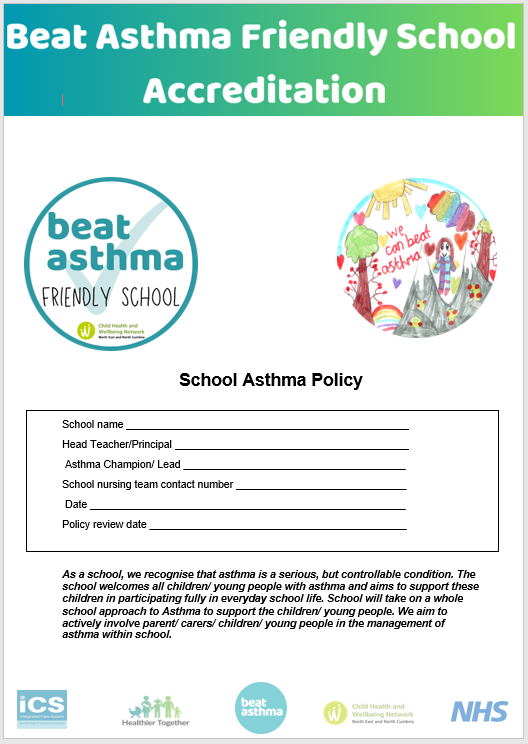 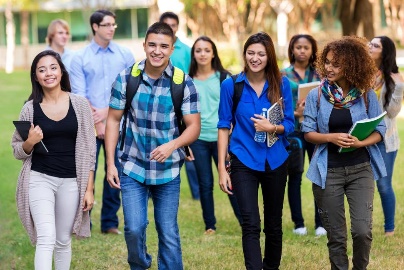 Click here to view the completed checklist example
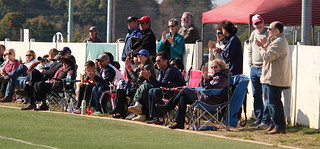 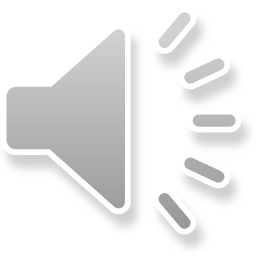 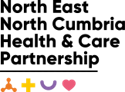 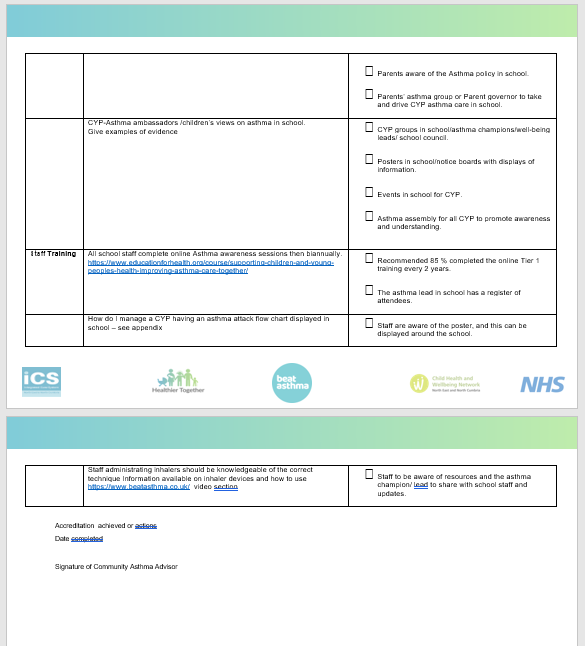 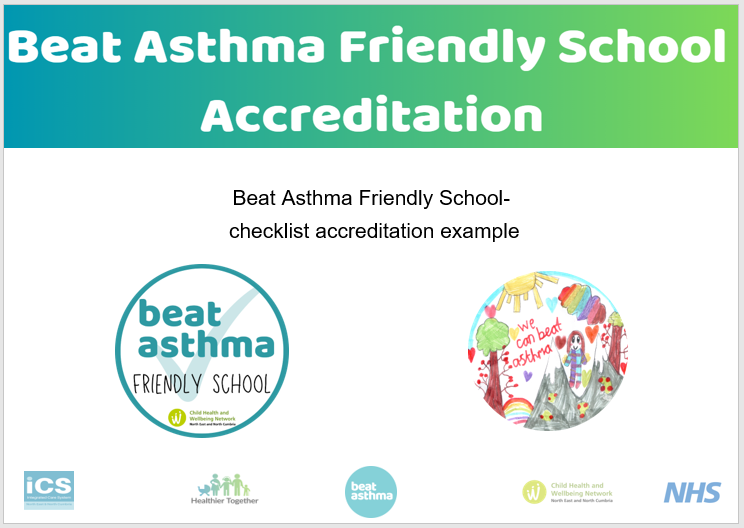 Step 9
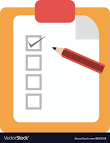 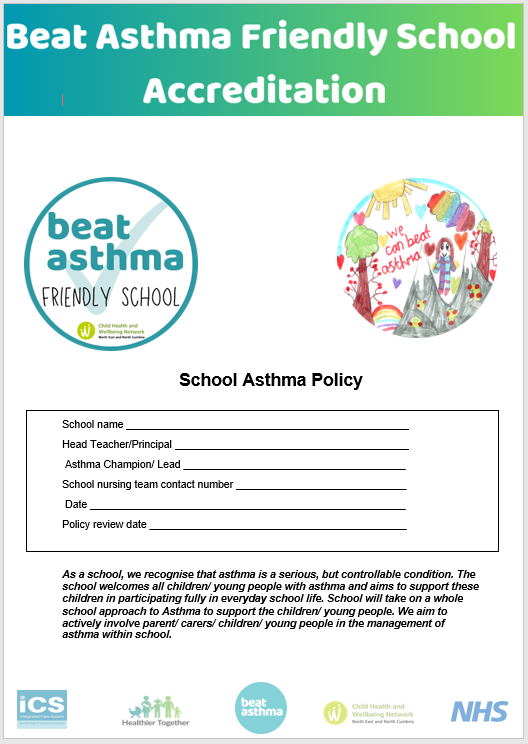 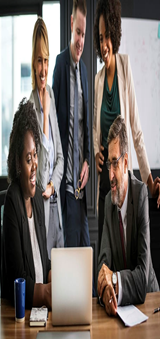 Click here to view the completed checklist example
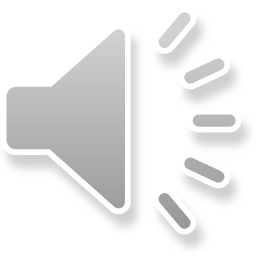 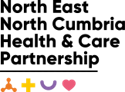 How to become a Beat Asthma Friendly School: Validation Process
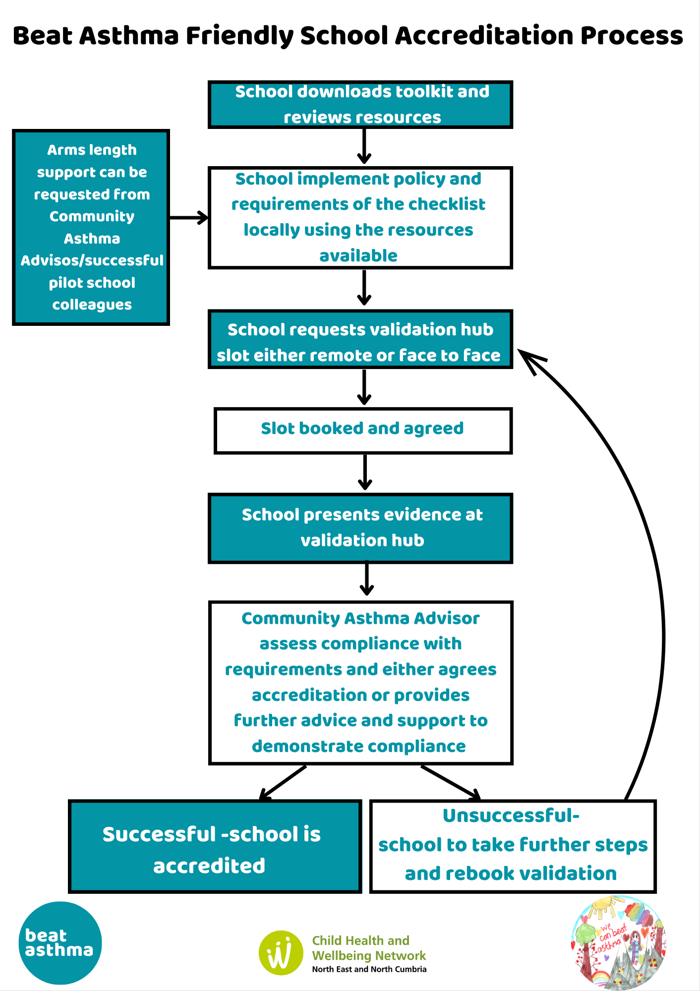 More information available online: 

https://www.nenc-healthiertogether.nhs.uk/resources/child-health-and-wellbeing-network-chwn-shared-resources/beat-asthma-friendly-schools-chwn


Contact details for Community Asthma Advisors:

Carol Barwick c.barwick@nhs.net

Clare Caygill clare.caygill@nhs.net
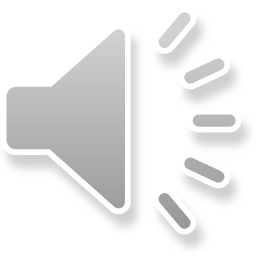 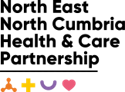 Resources & References
NHSE
https://www.england.nhs.uk/publication/national-bundle-of-care-for...
National bundle of care for children and young people with asthma 
National bundle of care for children and young people with asthma: resource pack 


Beat Asthma

https://www.beatasthma.co.uk/ 


NICE guidance (2017)

https://wwwAsthma + Lung UK (blf.org.uk).evidence.nhs.uk/search?q=ASTHma+guidelines+in+children
BTS Sign (2019)

https://www.brit-thoracic.org.uk/document-library/guidelines/asthma/...
National-Capabilities-Framework.pdf (e-lfh.org.uk)

Healthier Together 
Home :: Healthier Together (what0-18.nhs.uk)


Asthma and Lung UK 

Asthma + Lung UK (blf.org.uk)

NICE
https://www.nice.org.uk/guidance/ng149/resources/visual-summary-pdf-7022755693
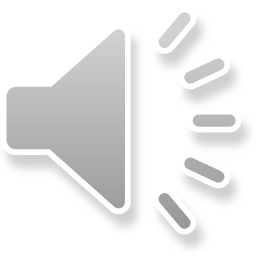 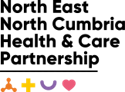 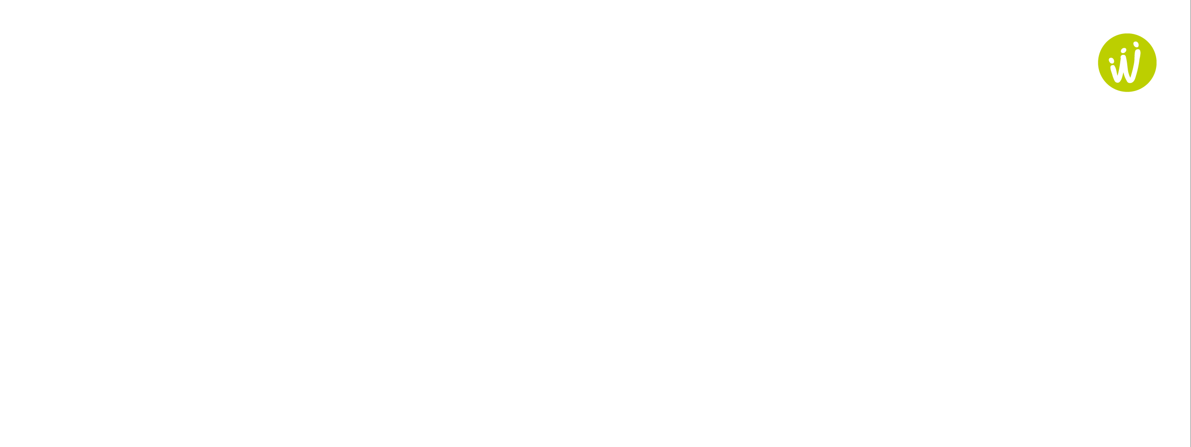 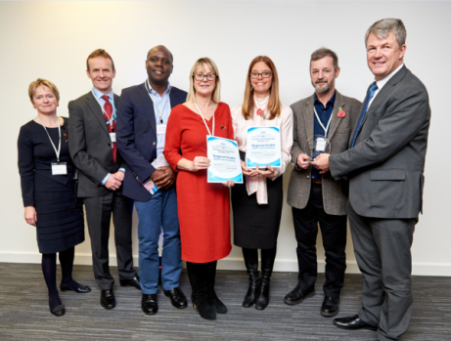 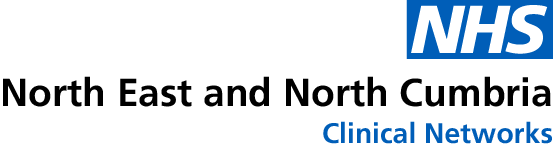 Thank You
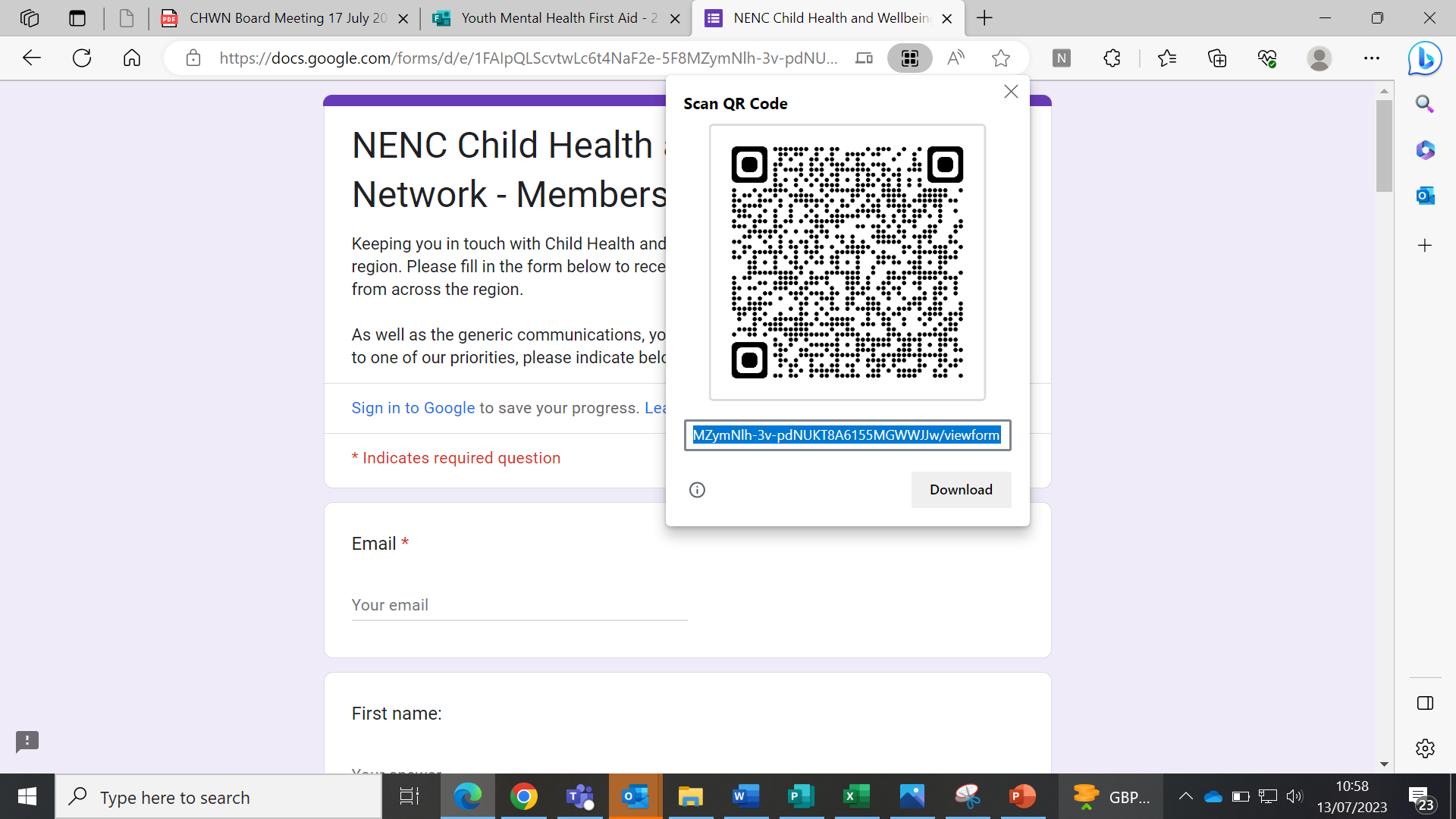 Please follow, share and retweet relevant work so that we can continue to share good practice across the region at the Child Health and Wellbeing Network handle @EveryChildNENCVisit our website - nhsjoinourjourney.org.uk/what-we-are-doing/priorities/optimising-health-services/child-health-and-wellbeing-network/Please encourage colleagues from all areas of Child Health and Wellbeing to register click the link forms.gle/gG11zhr2Z8VLU2db9  or scan our QR code
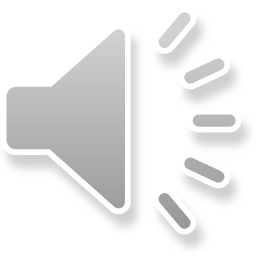 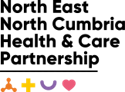 Contact us: england.northernchildnetwork@nhs.net